宣教关怀
感谢天父，林懿宣教士述职后，再次回到印度支那展开第三期宣教。为她健康祷告，若天父不医治身上的刺，就给她足够恩典与疾病共存。祷告她与同工之间能够和睦共处，彼此相顾。求祢赐给她智慧和谋略，存着信心和盼望与语言中心的学生建立关系，以生命影响生命，间接和直接向他们传福音。愿祢的名被高举，就吸引万人归祢，越来越多当地人做耶稣的门徒，成为敬畏上帝的民族。奉主基督名求，阿们。
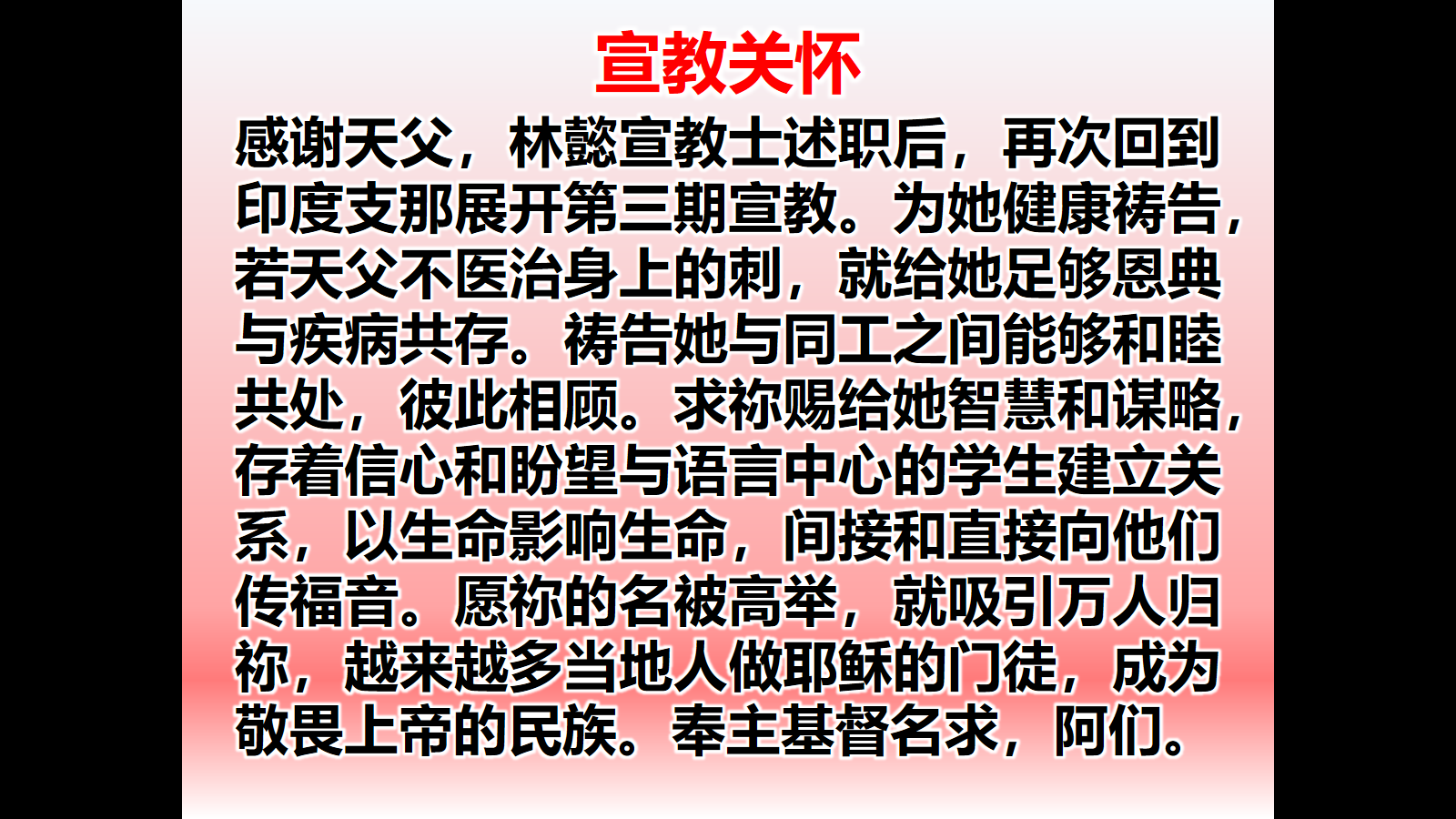